День открытых дверей
Уважаемые налогоплательщики!
Федеральная налоговая служба проводит 
День открытых дверей 
«О введении института Единого налогового счета»
для налогоплательщиков!

15 декабря 2022 года (четверг)

Мероприятие пройдет во всех налоговых инспекциях 
ФНС России (кроме специализированных).
В рамках Дня открытых дверей все желающие смогут узнать:
что такое Единый налоговый счет и какие у него преимущества;
какие изменения ожидают с 1 января 2023 года всех налогоплательщиков;
как изменятся порядок и сроки уплаты обязательных платежей;
как будут учитываться и распределяться обязательные платежи;
как будет осуществляться формирование единого сальдо расчетов по налогам.
Специалисты подробно расскажут обо всех преимуществах Единого налогового счета и других новшествах администрирования налогоплательщиков в 2023 году, а также ответят на другие вопросы по данной теме.
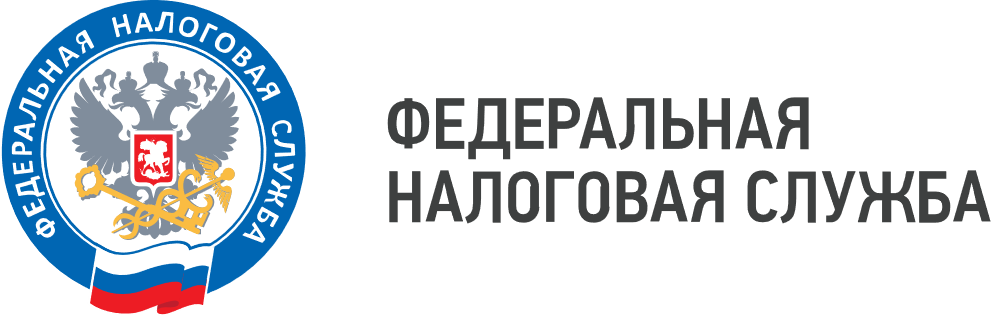 ТЕЛЕФОН «ГОРЯЧЕЙ ЛИНИИ»
8 (800) 222-22-22
WWW.NALOG.GOV.RU